110學年度文山國小結業式
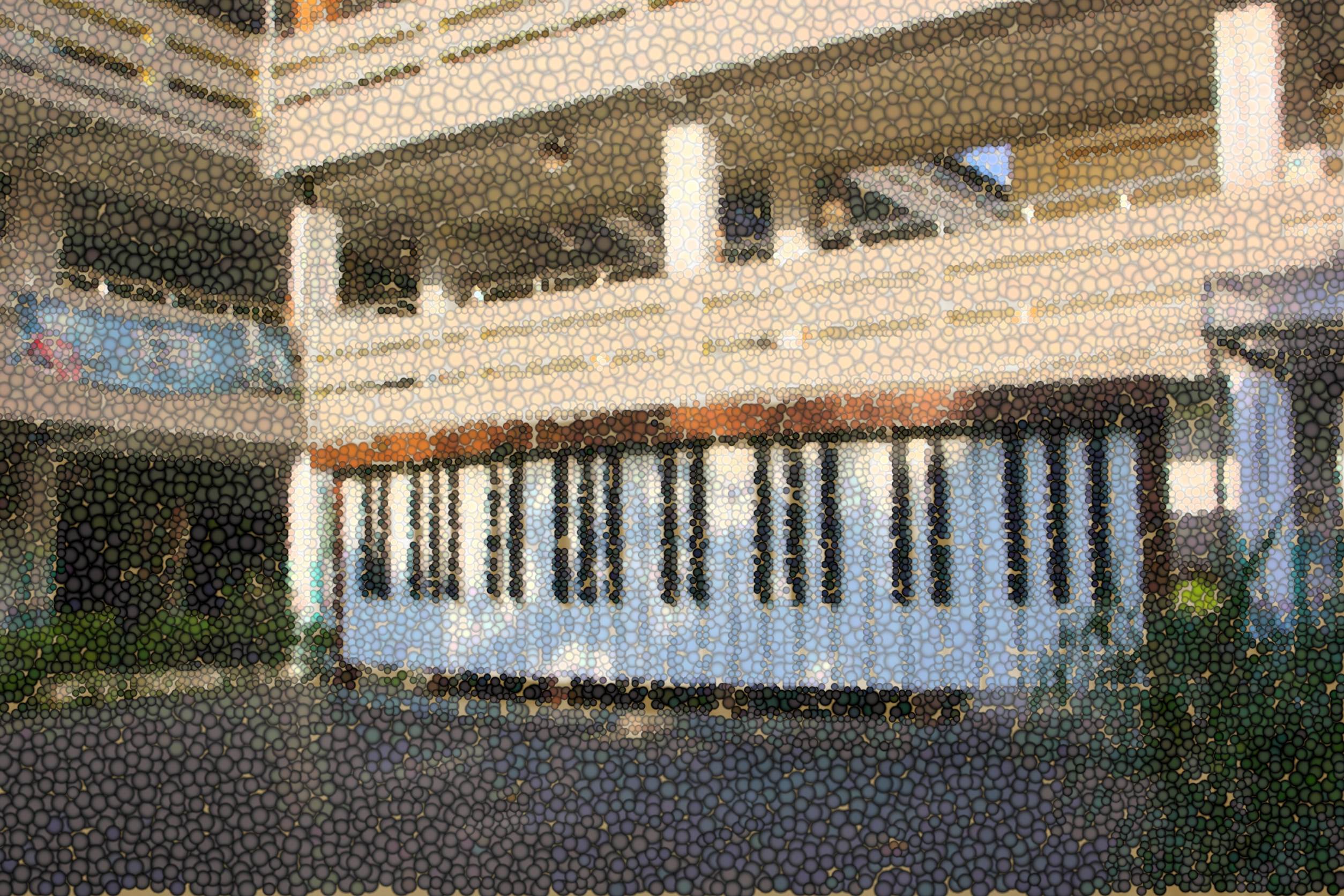 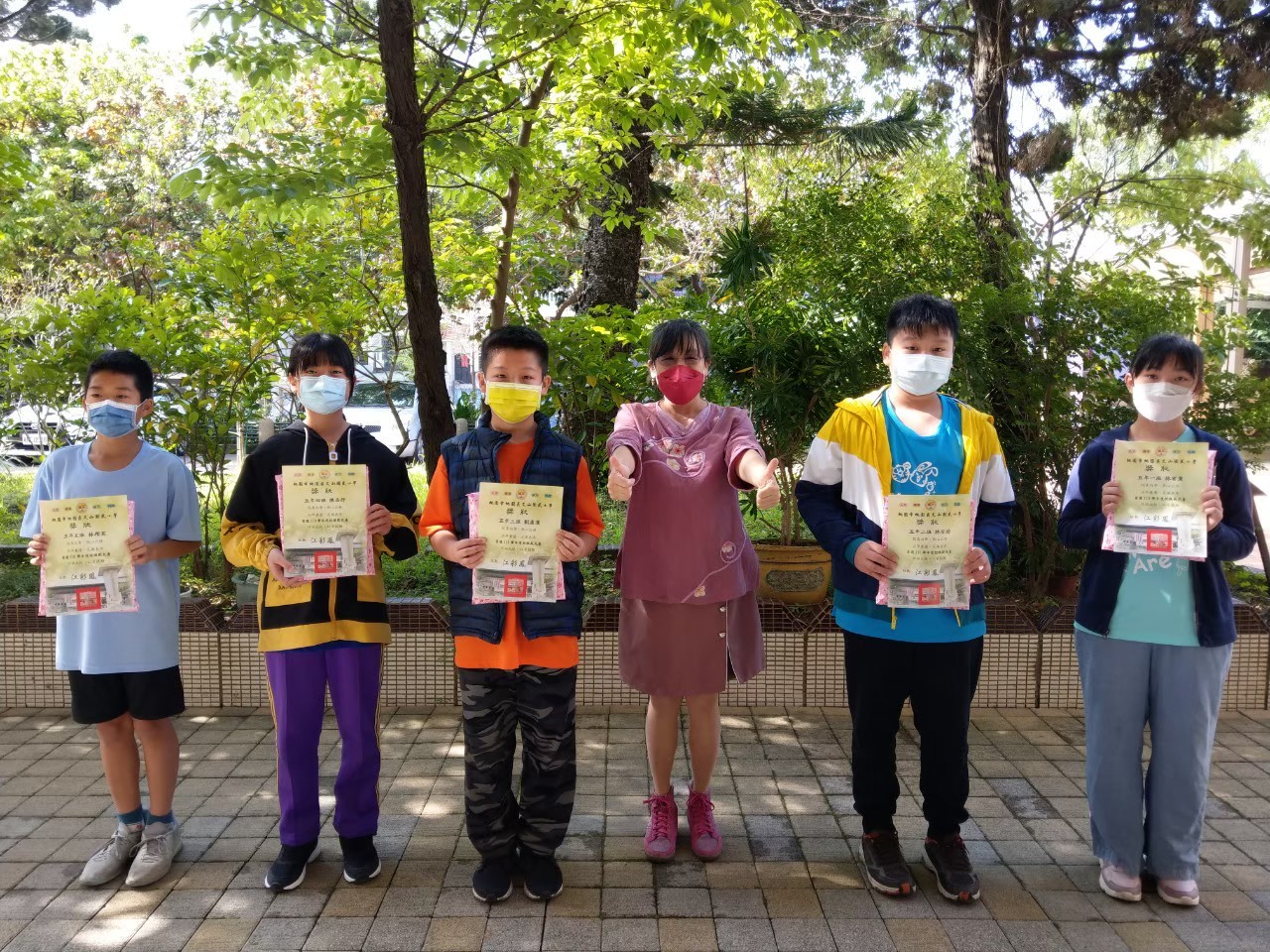 校長致詞
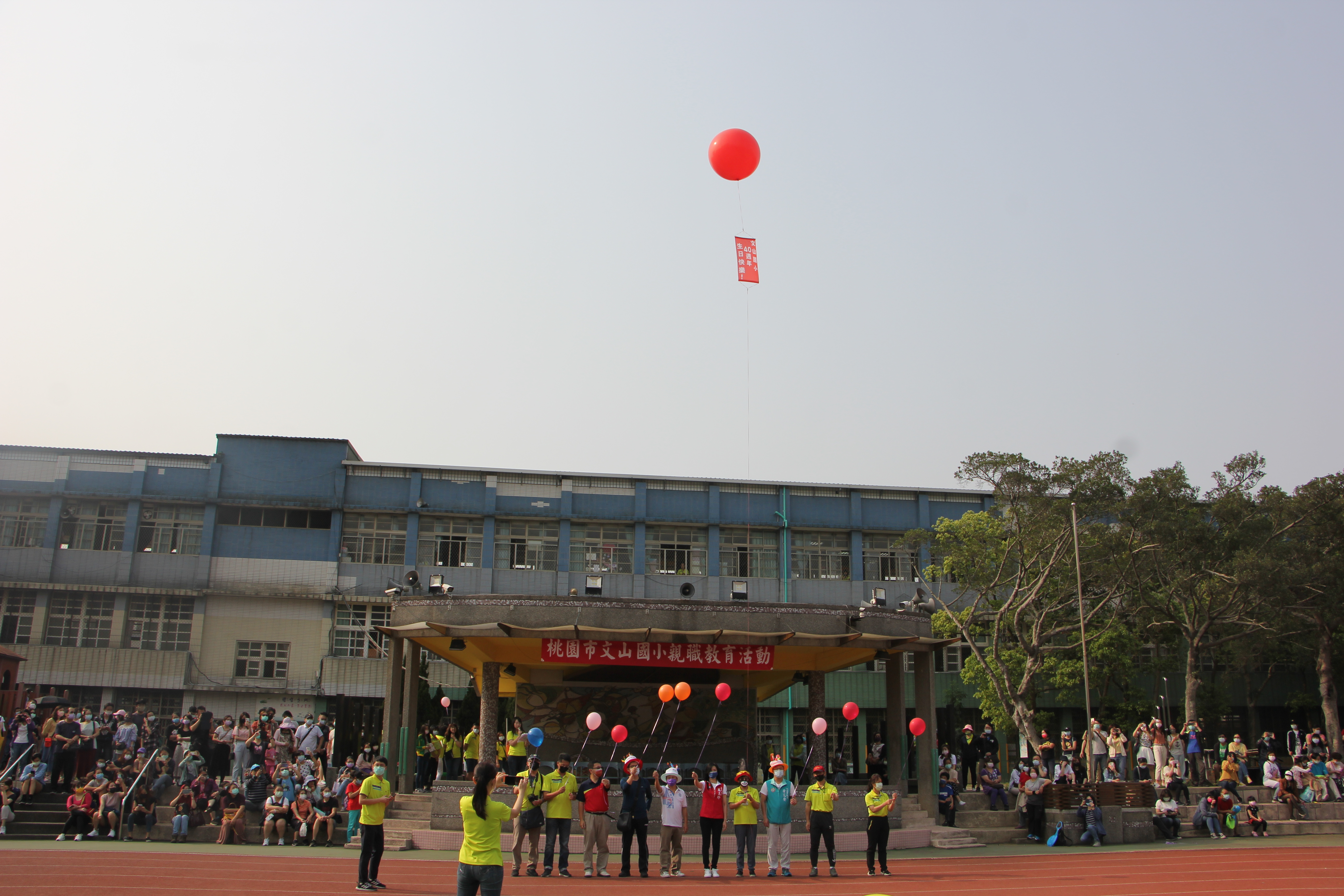 師長叮嚀
頒獎
感謝師長！
歡送師長
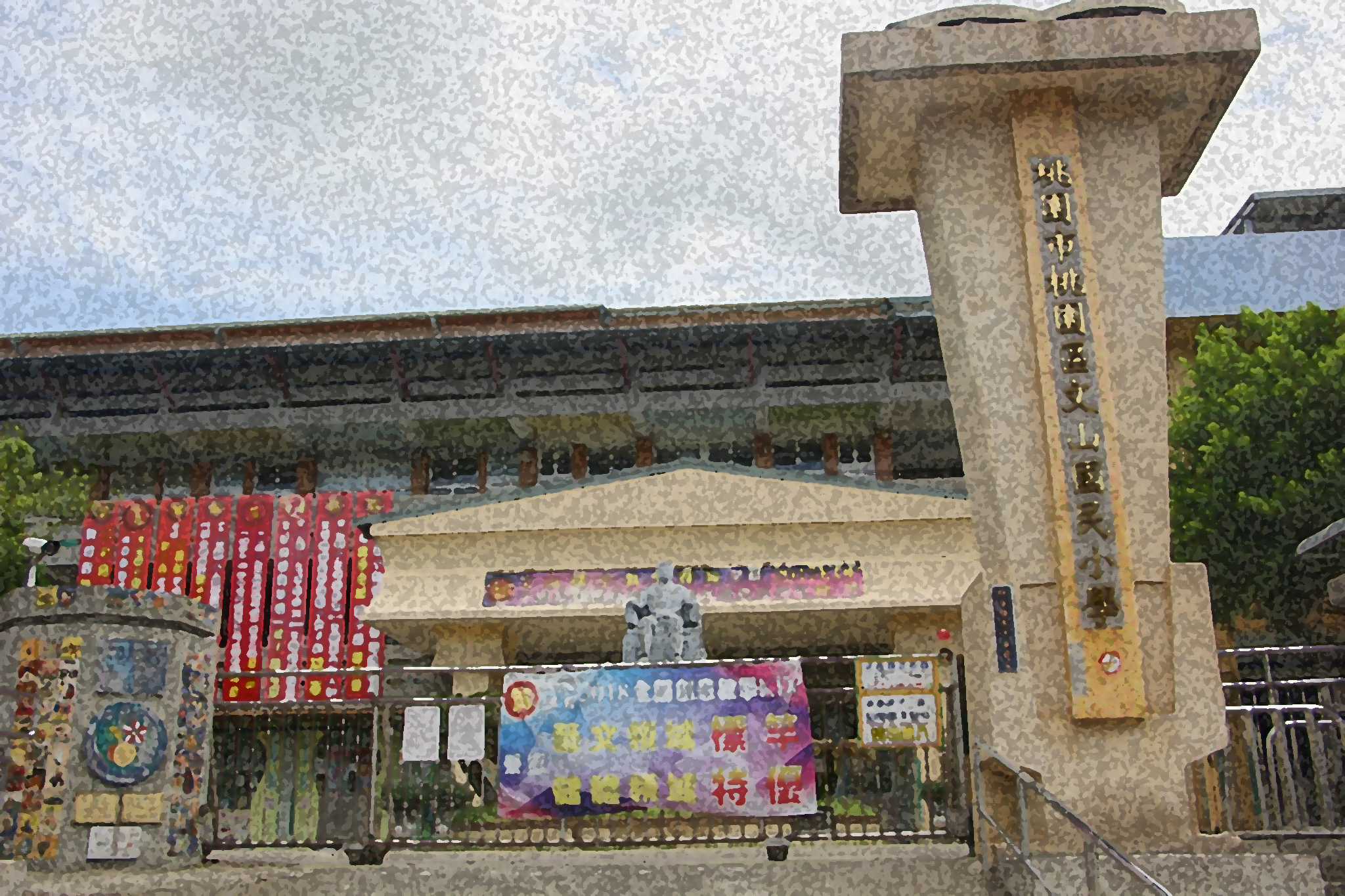 典禮結束